A Post-Pandemic Update on the AAMC’s Visiting Student Learning Opportunities (VSLO) Program
Presentation title goes hereSubtitle of Presentation
Robin Carle 
Senior Director - VSLO 
April 28, 2023
Visiting Students Learning Opportunities (VSLO) Program
The VSLO program provides the platform for participating medical schools, qualifying clinical sites, and non-profit organizations located in the United States and around the globe to offer medical students short term learning opportunities that can enhance their medical education.
2
VSLO Catalog Statuses (2023 CY)
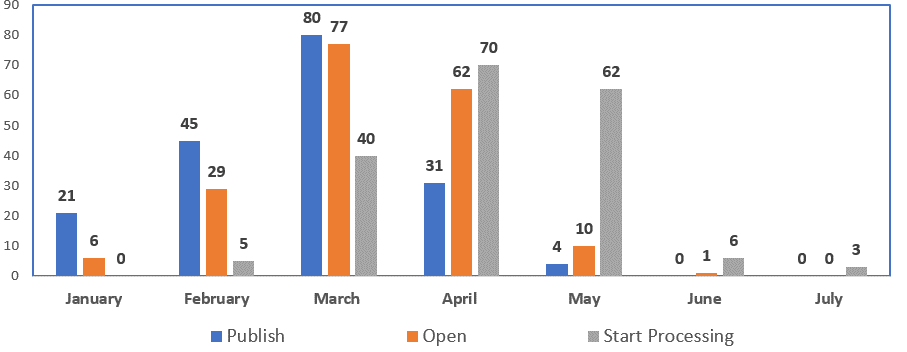 3
[Speaker Notes: Additionally, there are 13 institutions who have not entered in dates, and 74 who have dates that need updating.]
Applications Submitted By Month 2022-2023 Academic Year
Total Applications
452,580
Applications are counted as an Elective and Unique Date Combination
4
Time Between Application Date and Elective Start Date Academic Year 2022-2023
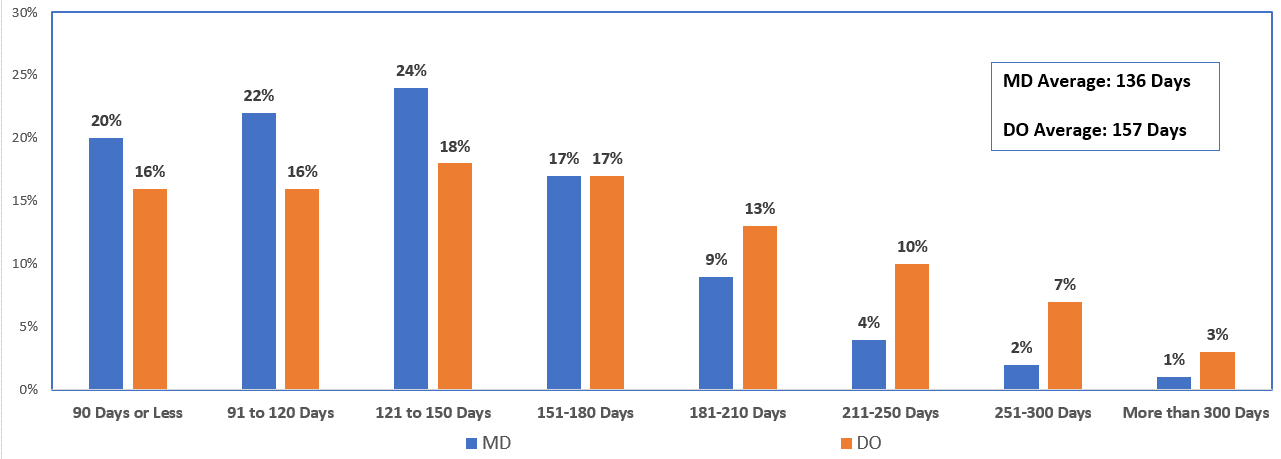 5
Total Applicants
19,042
18,387
10,848
6
Unique Electives and Applications
153,119
55,828
452,580
338,434
155,040
* Data as of March 29, 2023
7
[Speaker Notes: By academic year]
Total Applications Submitted
452,580
338,434
155,040
* Data as of March 29, 2023
8
[Speaker Notes: By academic year]
Total Offers
2.7 Average Offers
1.7 Average Offers
2.9 Average Offers
1.9 Average Offers
* Data as of March 29, 2023
9
[Speaker Notes: By academic year]
Total Acceptances
67% Acceptance
61% Acceptance
52% Acceptance
59% Acceptance
* Data as of March 29, 2023
10
[Speaker Notes: By academic year]
VSLO Student 
Post Rotation Survey
11
VSLO Student Post Rotation Survey - Goals
To gather data to help better assess the decisions students make regarding their away rotation opportunities and how those decisions and experiences inform residency decisions. Focused on the following areas:

Students' decision process when applying for an away rotation.

The benefits they hope to derive from their rotation experience. 

The costs they incurred associated with the away rotation. 

The scope/availability of away rotation opportunities they found in the VSLO application service.
12
Student Survey 2022
Total Invited
29,494
Student Survey Responses
Total Responses
6,390
21.67%
MD Completed
3,836
13.01%
DO Completed
2,554
8.66%
13
Top 10 Specialties for DO Students
14
[Speaker Notes: Intended Specialties is based on survey responses
Applied to is for the 2022-23 academic year]
How Did You Decide to Apply For This Away Rotation? (All Responses)
15
How Did You Decide to Apply For This Away Rotation? (DO Responses)
16
The Goal of my Rotation Was….
Overall
DO Students
Ranked
Most Important 
To 
Least Important
17
Did your away rotation help affirm your intended specialty choice?
18
Do you intend to apply for the residency program where you completed your rotation?
19
Would you rank this away rotation as one of your top three choices when applying for residency?
20
Did you connect with anyone who you believe may be a professional mentor for you in the future?
21
What was the biggest financial decision in committing to the away rotation?
Ranked
Biggest
To 
Smallest 
Financial Challenges
22
[Speaker Notes: Same ranking for overall, and for DO students]
What range best represents the total cost for your away rotation?
23
Were all or some of your rotation expenses included in your Home Institution fee?
24
Were there enough opportunities available in your specialty area of interest?
25
Were there enough sites/locations offering the specialty to which you were applying?
26
Were there enough dates available to fit your rotation schedule?
27
VSLO Priorities 
2023-2024
28
Expansion of Rotation Opportunities
Adding New Host Sites 

Expanded Offerings by Current Hosts 
Data is being used to prioritize by specialty/location

New VSLO Team Members 

Expanded Definition of a Host
29
Expanded VSLO Host Definition
To qualify for VSLO access as a Host institution, a site must be an: 
​
AAMC member ​

ACGME accredited Sponsoring Organization

ACGME Sponsoring Organization’s Participating Site 
Sponsoring Organizations create formal relationships with Participating Sites to ensure the education and supervision of the residents/fellows rotating at a Participating Site.
30
VSLO Modernization
Modernization is . . . 
Rebuilding the entire VSLO Software from the ground up.
 A multi-year project to implement new technology.
The project development phase completed, the project phase launched in January 2023, and it is expected to be in development through  the end of 2024 (subject to change).

Modernization will . . . 
Address pain points and user requested features.
Allow for a faster time to market for future enhancement and software changes.
Create a more stable technical foundation to support VSLO’s current and future needs.
Involve end user testing throughout the process, utilizing the support of the VSLO Community.
31
Improving Utilization of VSLO Data
Utilizing existing data, provide information that allows Institutions and Students and their Advisors to make more informed decisions about Away Rotations
Focus will be on data at following levels:
National
Institution	
Specialty
Iterative Process Maturing in 2024
32
Analyzing Data at the Institution Levels
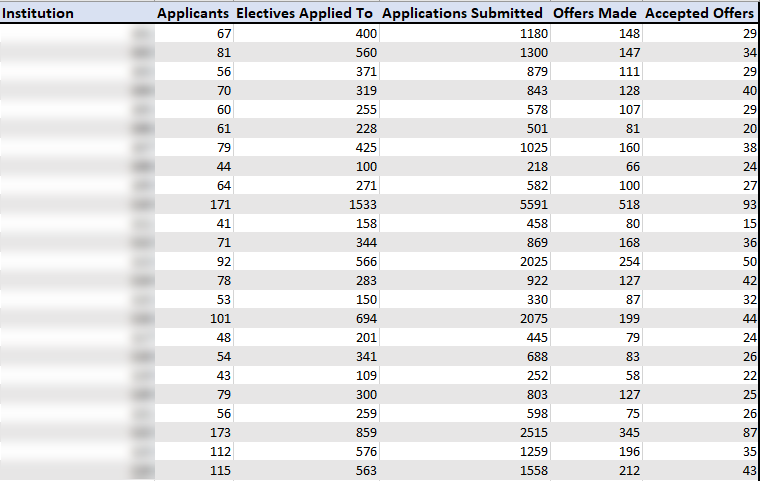 33
Deeper Dives into Specialty DataOBGYN VSLO Data
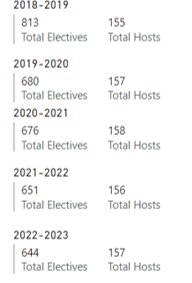 34
Global Network
The limited number of available opportunities for students in the VSLO Global Network is a historical issue. COVID continues to impact the network. 
VSLO is identifying ways to restructure the current VSLO Global Program model to better support institutions and students in our global network space. ​
Currently, students at schools in the Global Network can apply for  available opportunities.
New institutions from outside the U.S. are not being accepted into the VSLO Global Network currently.  ​
Exception: If a U.S. institution is a Host/Home in the VSLO Global Network and has a formal, existing relationship with an accredited institution outside the U.S. not currently in the VSLO program, we will add that institution to our Global Network for purposes of allowing each site’s students to complete their away rotations at the partner institution. 

​
35
VSLO Advisory Committee
Charged with ensuring the VSLO program is responsive to the needs of the institutions that send and receive medical and public health students for short-term learning opportunities. ​
Petra Bricker, Manager of the Office of Career Services, University of Missouri-Kansas City School of Medicine ​
Gary Chien, MD, Assistant Area Medical Director, Kaiser Permanente Los Angeles Medical Center​
Robert Hyde, MD, Director of Undergraduate Medical Education for Emergency Medicine, Mayo Clinic ​
Wendy Finch, Clinical Career Advisor, Rocky Vista University ​
Sandy Saintonge, MD, Clinical Professor and Medical Student Advisor, CUNY School of Medicine ​
Carolina Quezada, MD, Assistant Dean of Clinical Education, A.T. Still University School of Osteopathic Medicine. ​
​Each of the committee members brings a wealth of knowledge and experience from their work in undergraduate and graduate medical education. We are grateful for their commitment to helping us shape the future of the VSLO program.
36
Useful Links
AAMC Standardized Immunization Form
 
AAMC Uniform Clinical Training Affiliation Agreement

URiM Opportunities for Visiting Students 

VSLO Updates and Resources
Contact Information
Email: visitingstudents@aamc.org
Website: aamc.org/vslo
Phone: (202) 478-9878
Client Support team hours: 
Monday - Friday 8:00am-6:00pm ET
38
A Post-Pandemic Update on the AAMC’s Visiting Student Learning Opportunities (VSLO) Program
Presentation title goes hereSubtitle of Presentation
Robin Carle 
Senior Director - VSLO 
April 28, 2023